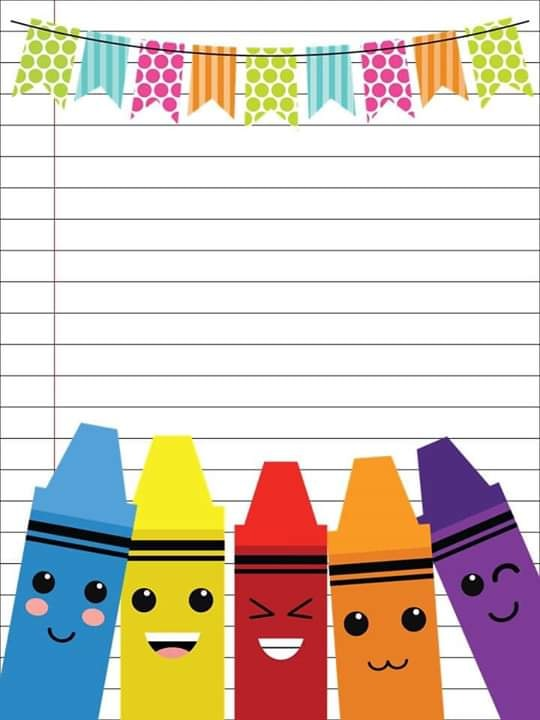 Cuaderno de notas científicas
Segunda semana de practica
30 de agosto al 03 de septiembre del 2021
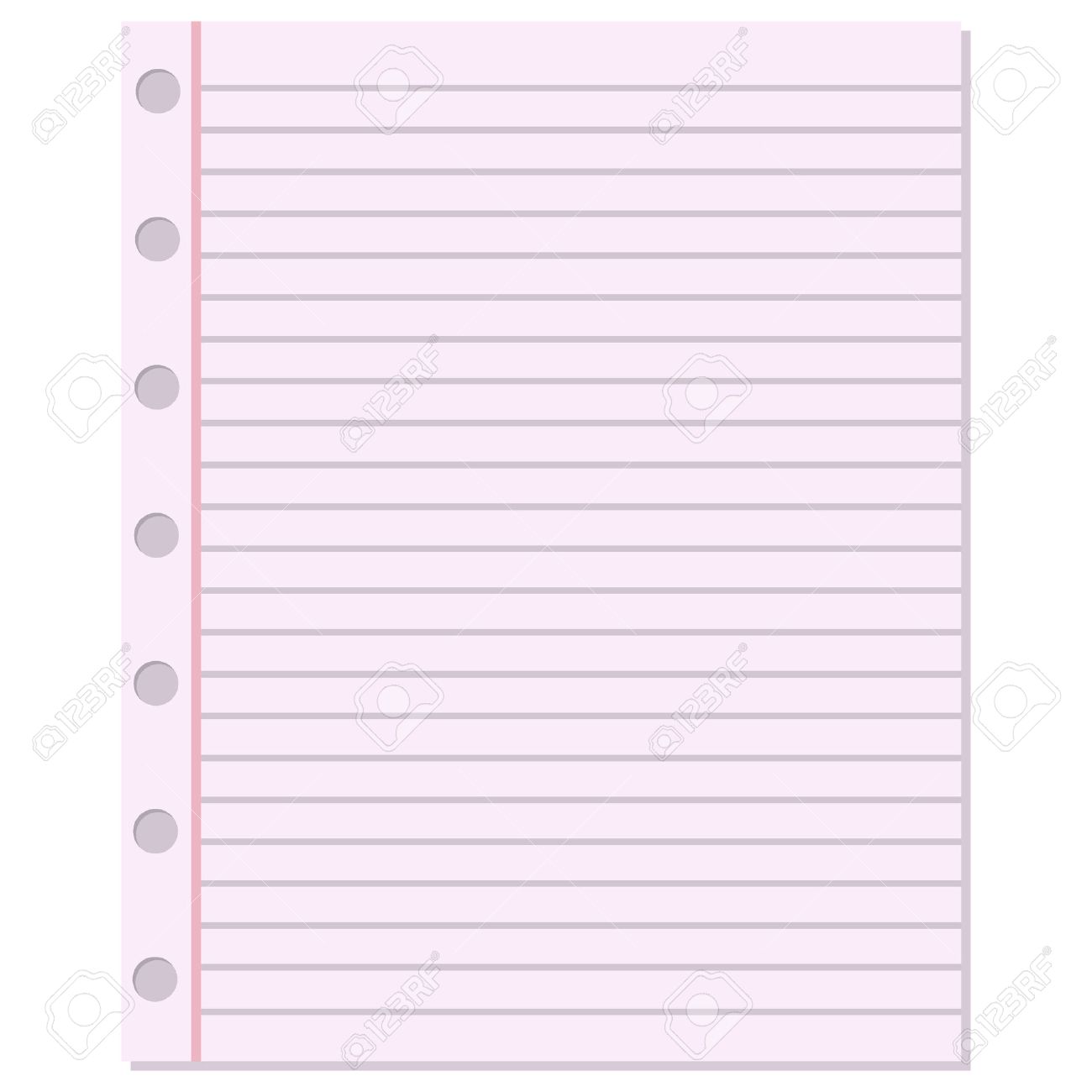 Se vera el tema de ayudar a los demás.
Ayudar: Se denomina ayuda a una cooperación, un auxilio o una asistencia. Existen innumerables tipos de ayuda de acuerdo al contexto ya que el ser humano es un ser social y siempre establece vínculos con sus semejantes: en muchas de esas relaciones, se brinda o se recibe ayuda.
Referencia: https://definicion.de/ayuda/
Se seguirá trabajando con las emociones para ver como se sienten. 
¿Qué son las emociones? 
Las emociones son reacciones que todos experimentamos: alegría, tristeza, miedo, ira… Son conocidas por todos nosotros pero no por ello dejan de tener complejidad.
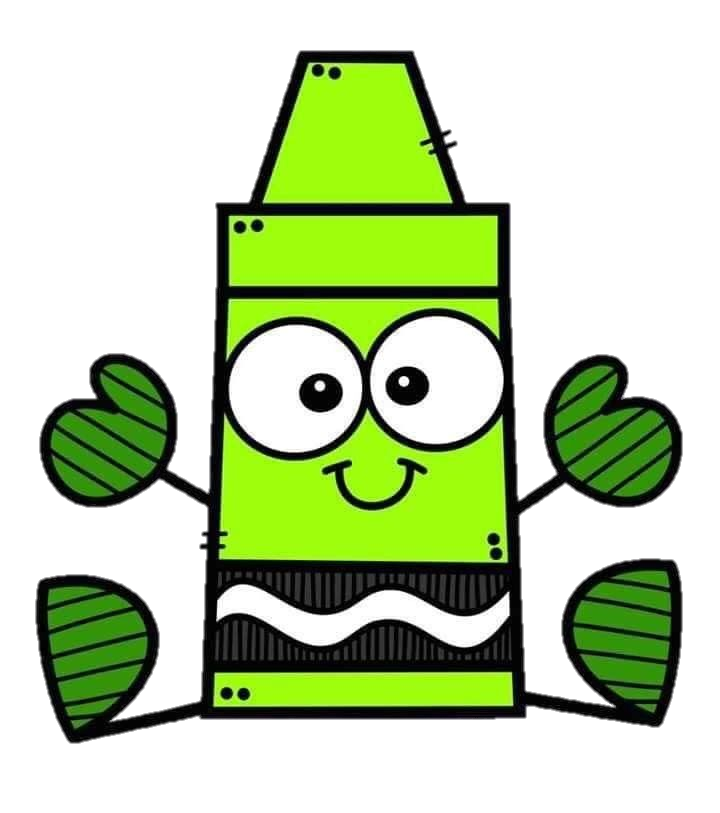